Genetically Modified Foods
By Kayla Slater
Overview
Review 
 Learning Objectives 
 Myths vs. Fact 
 The Evidence 
 Top 10 GM Foods 
 The use of Biotechnology
 Regulation/Labeling
 Safety 
 Testing
Consumer Response 
 Corporation Response 
 Marketing vs. Evidence 
 Current News 
 Video 
 Are GMO’s safe to eat?
 Should GMO’s be labeled? 
 What do you think?
Conclusions 
 Questions
 Quiz
Review
Facts and Statistics about GMOs 
 The World’s Biggest GMO lovers (U.S., Brazil, Argentina) 
 What GMOs are and the process 
 Pros of GMOs and supporters 
 Cons of GMOs and opponents
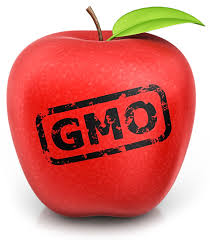 Learning Objectives
After this presentation, students will be able to: 

 Know at least one fact about GMOs 

 Know the regulation/labeling laws and who regulates GMOs 

 Be able to make an informed and educated decision about the use/labeling of GMOs
Myth vs. Fact
FACT
Myth
GMOs are safe and have no long-term potential health risks

 The use of GMOs is a recent technology development 

 Potential health risks are based on human studies
GMOs are considered safe by the FDA, but the long-term affects of GMOs are not known 

 The use of biotechnology has been used since ancient times and crops have been genetically modified for at least 20 years 

 Potential risks of short-term health affects have only been studied in laboratory and animal studies
The Evidence
Studies – Many animal studies show harmful health affects 
 May lead to potential health risks, but more adequate testing is needed to understand safety of GMOs and the long-term affects
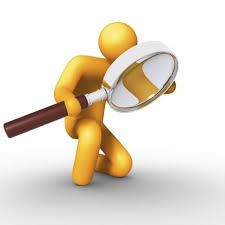 [Speaker Notes: Studies: 
 1. rat study – grew tumors from Monsato’s corn feed, bad study? 
 2. Other animal studies: 
         - Bt toxin – toxic or allergenic 
          - round-up – contamination 
          - Gm soy in mice – distrurbed liver, pancreas, and testes 
           - GM maize in rats – liver and kidney function]
Top 10 GM Foods
Soy 
 Corn 
 Canola Oil 
 Cotton (cotton oil) 
 Milk 
 Sugar beets 
 Aspartame 
 Zucchini 
 Yellow Squash 
 Papaya
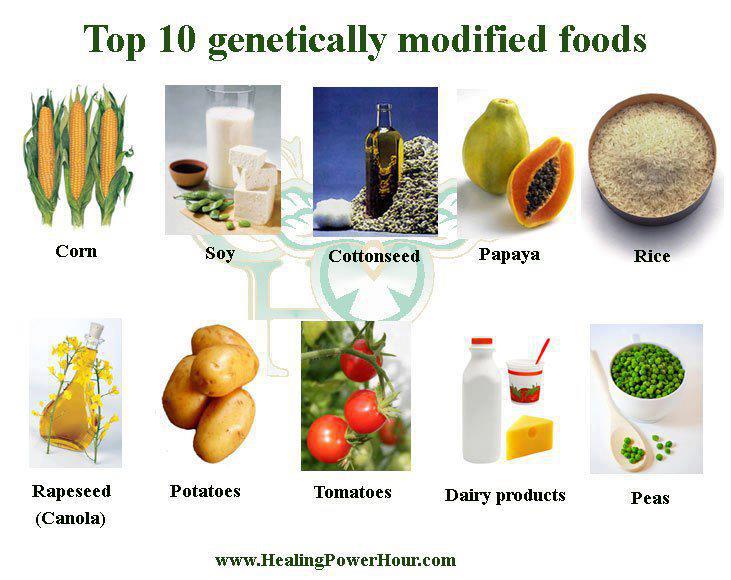 The use of Biotechnology
Fermentation – 6, 000 BC by Babylonians and Egyptians 
 cross-breeding/hybridization 
 1954 – DNA was discovered 
 1973 – recombinant DNA techniques began 
Insulin 
HGH 
Hepatitis B vaccine 
Herbicide-resistant crops/insect-resistant crops
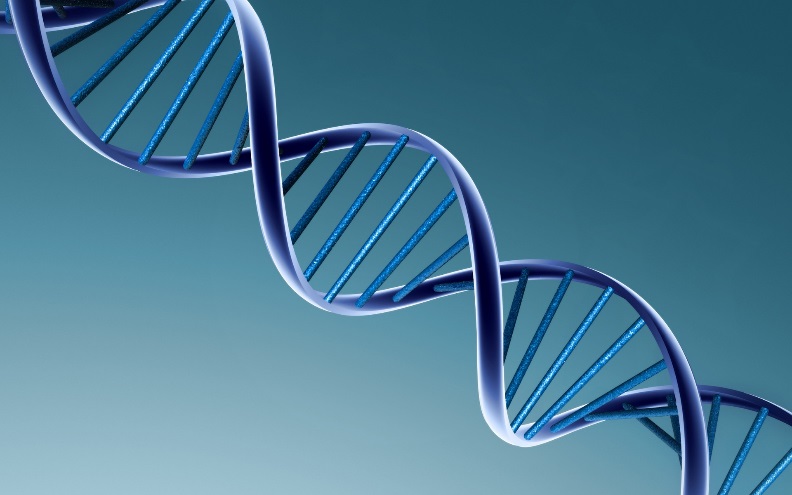 Regulation/Labeling
Currently, the U.S. has no labeling laws, but many other countries and U.S. states have banned or passed laws to require labeling 
 FDA 
 USDA 
 EPA
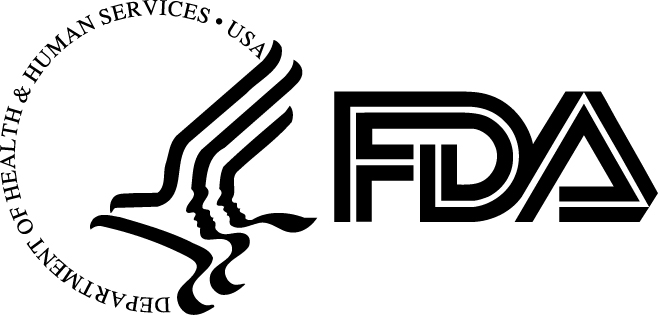 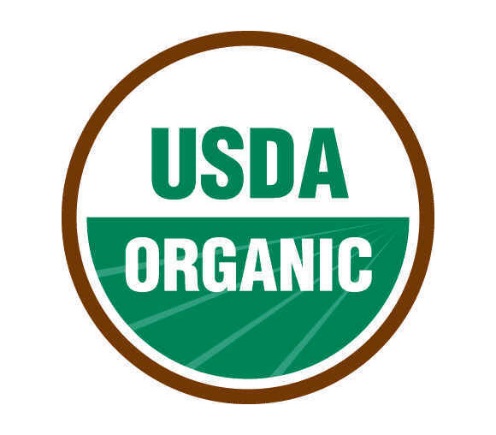 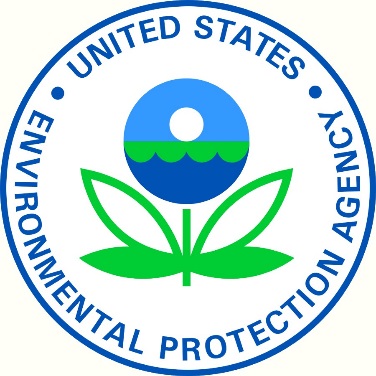 Safety
Food, Drug, and Cosmetic Act 
 Safety assessment by the developer of crop 
 FDA evaluates the safety assessment
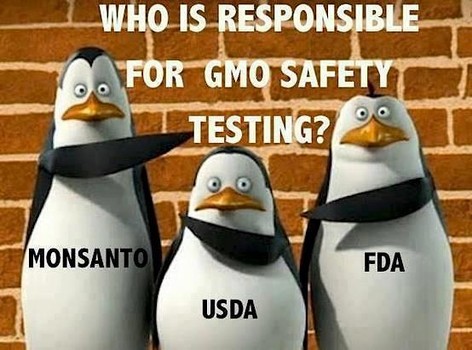 Testing
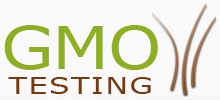 Substantial equivalence 
 Quantitative testing 
 Qualitative testing
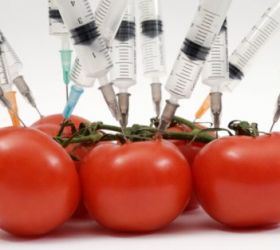 Consumer Response
Risks are socially constructed 
 Public lacks trust in food industry and corporations 
 Polls show that the public wants labeling of GMOs
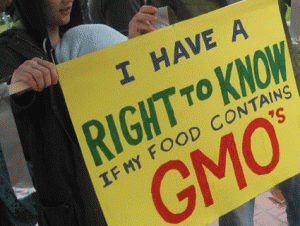 Producer/Corporation Response
Do not want to label GMOs 
 Large corporations 
 Why? 
Liability 
Traceability 
Increases cost
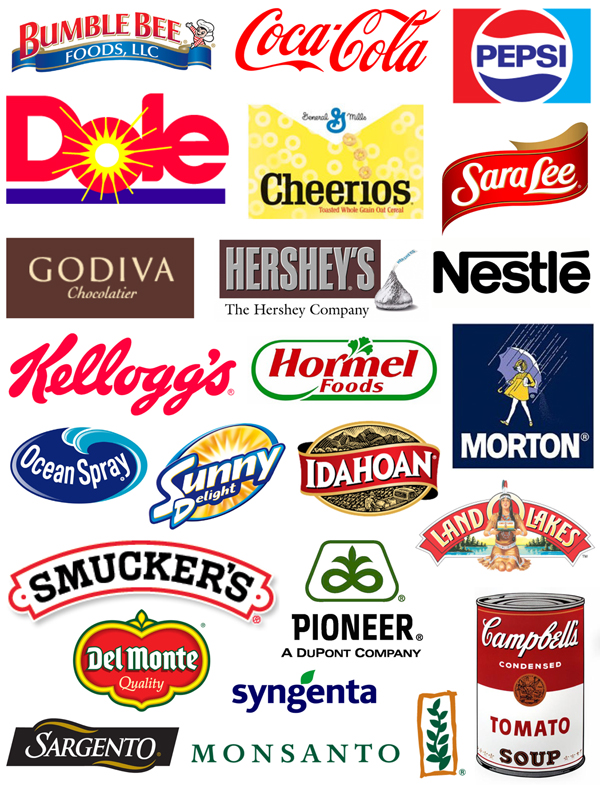 Marketing vs. Evidence Debate
Producers are not responding to the concerns of the consumer 
 More about profit than consumer’s welfare 
 Evidence may being held back from the public 
 “Biological relevance”
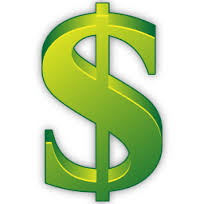 Current News
Washington State held an election on the mandatory labeling of GMOs 
 The bill did not pass 
 Large corporations such as Kellog’s and Monsato prevented the bill from passing
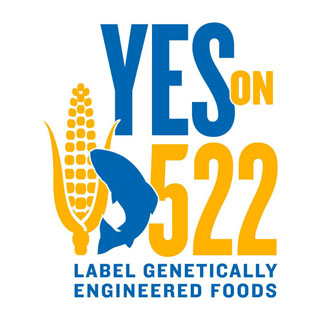 Video
Colbert Report on GMOs
Are GMO’s safe to eat?
Supporters vs. Opponents
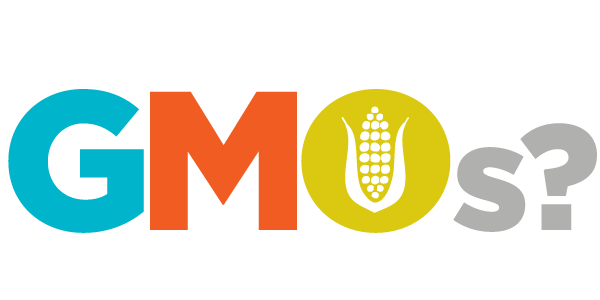 Should GMO’s be labeled?
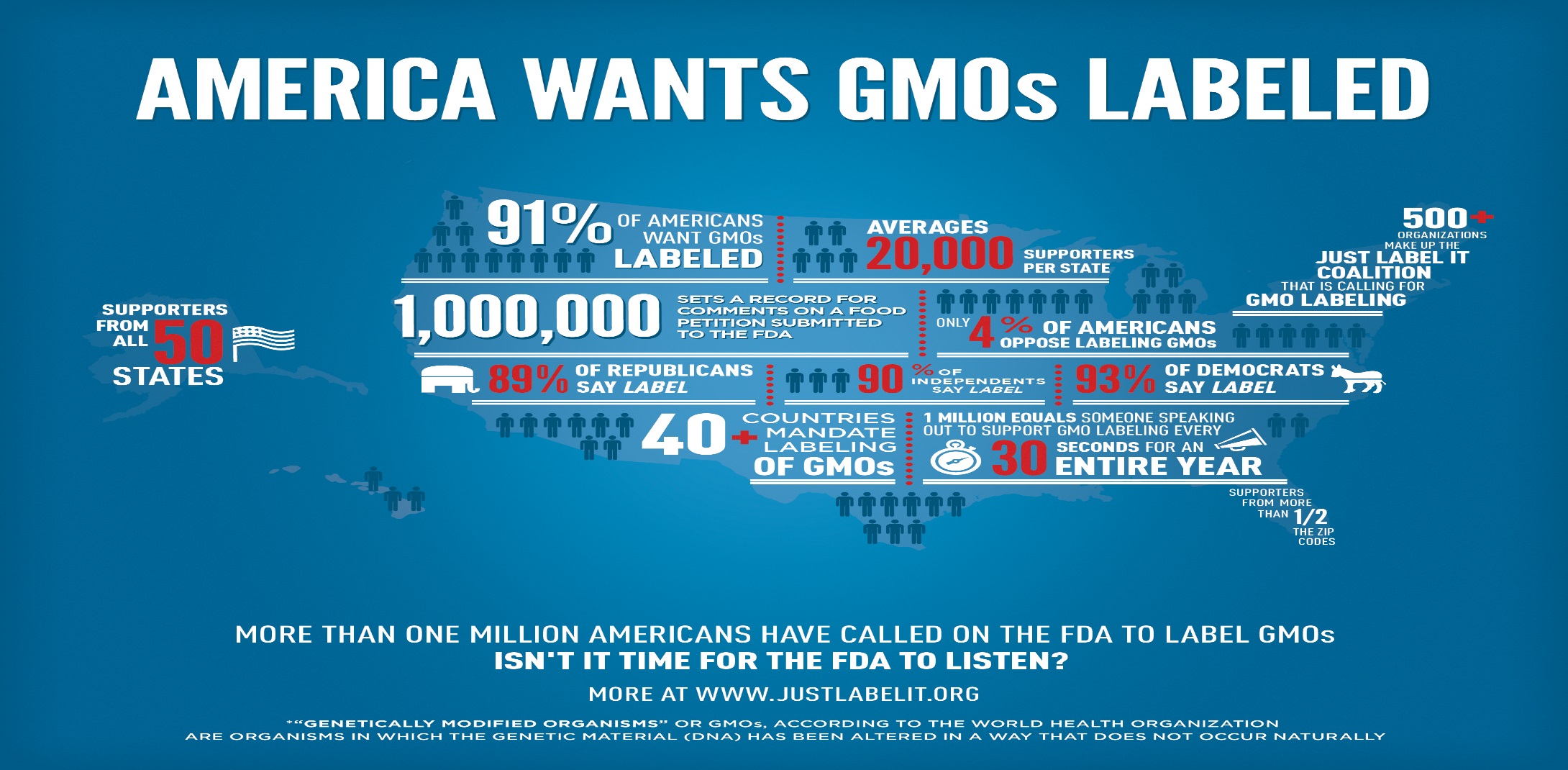 What do you think?
Are you pro-GMO? 

 Are you anti-GMO? 

 Should labeling of GMOs be required by law in the U.S.?
Conclusions
We must understand what the evidence shows 
 The top GM foods are ingredients used in many common foods 
 The use of biotechnology has been around for centuries
 FDA regulates the safety of GMOs and GMOs are tested before marketed, but no labeling laws are required 
 Consumer/Corporation Response 
 Current news 
 Views of supporters and opponents
Questions?
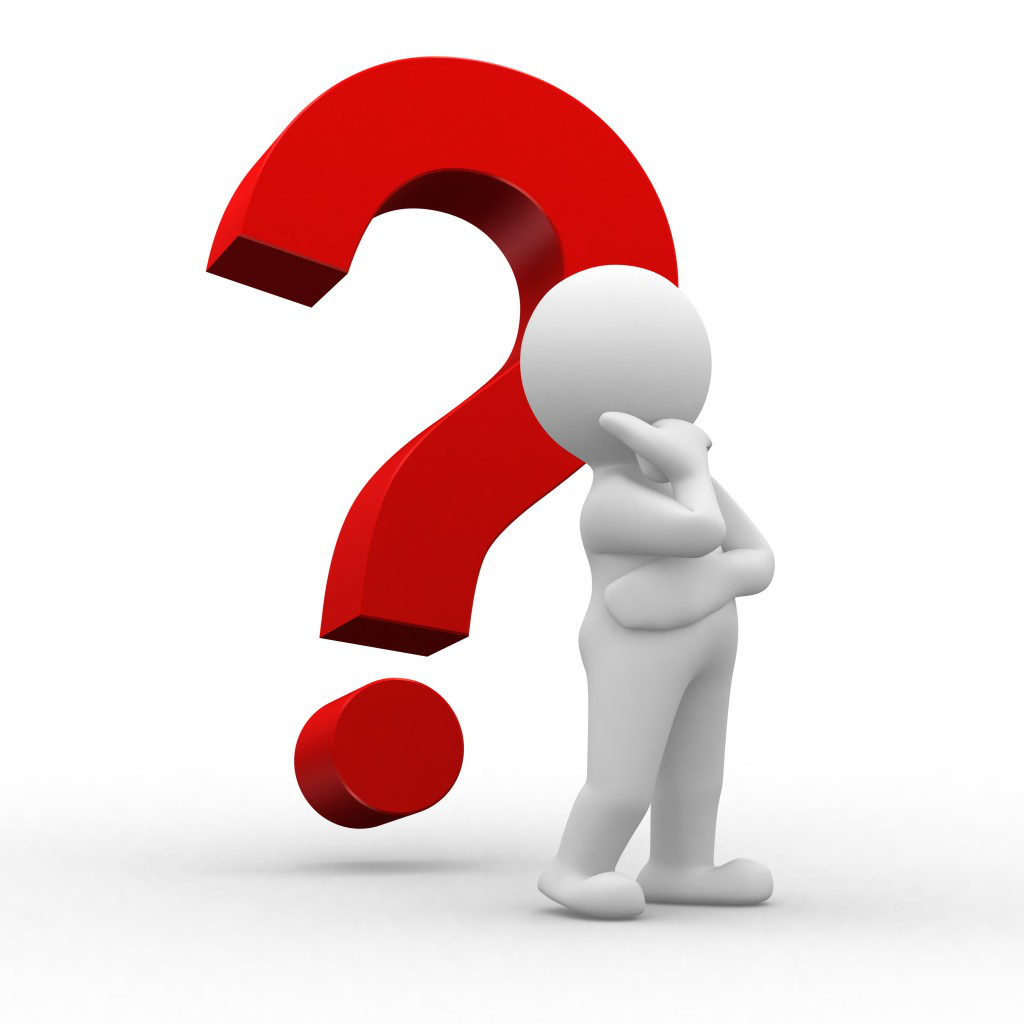 Presentation Quiz
1. List one fact about GMOs. 

2. Who regulates GMOs and are GMOs required to be labeled? 

3. Do you think GMOs should be labeled based on the information in this presentation? Explain.
References
Antoniou, M., Robinson, C., & Fagan, J. (2012, June). GMO Myths and Truths. Retrieved from 	http://earthopensource.org/files/pdfs/GMO_Myths_and_Truths/GMO_Myths_and_Truths_1.3b.pdf
Baker, G.A. & Burnham, T. A. (2001, Dec.). Consumer Response to Genetically Modified Foods: Market Segment Analysis 	and Implications for Producers and Policy Makers. Journal of Agricultural and Resource Economics, 26 	(2), 387-403. Retrieved from http: //ageconsearch.umn.edu/bitstream/31045/1/26020387.pdf
Barash, C.I. (2008). Just Genes: The Ethics of Genetic Technologies. Retrieved from 	http://ehis.ebscohost.com.ezproxy.oneonta.edu:2048/ehost/detail?sid=6c66adc7-67da-482c aa16-	de0edaf1a21e%40sessionmgr113&vid=1&hid=104&bdata=JnNpdGU9ZWhvc3QtbGl2Z	Q%3d%3d#db=nlebk&AN=218246
Catini, A. (2009, Jan-Feb). Benefits and Concerns Associated with Biotechnology Derived Foods: Can Additional Research Reduce Children Health Risks? European Review for Medical and Pharmacological Sciences, 13 (1), 41-50. Retrieved from 	http://ehis.ebscohost.com.ezproxy.oneonta.edu:2048/eds/pdfviewer/pdfviewer?sid=cc7bc8d-3d69-4f0d-8be3	a36f3b254d06%40sessionmgr10&vid=9&hid=2
Freedman, D.H. (2013, Sept.). Are Engineered Foods Evil? Scientific American, 309 (3), 80-86. Retrieved from	http://ehis.ebscohost.com.ezproxy.oneonta.edu:2048/eds/detail?vid=4&sid=cc7bfc8d-3d69-4f0d-	be3a36f3b254d06@sessionmgr10&hid=6&bdata=JnNpdGU9ZWRzLWxpdmU=#db=eds	gao&AN=edsgcl.342485343
References continued
Frewer, L., Lassen, J., Kettlitz, B., Scholderer, J., Beekman, V., Berdal, K.G. (2004, July). Societal Aspects of 	Genetically Modified Foods. Food and Chemical Toxicology, 43 (7), 1181-1193. 	http://dx.doi.org/10.1016/j.fct.2004.02.002
Godheja, J. (2013, May). Impact of GMO’s on Environment and Human Health. Recent Research in Science & 	Technology, 5 (5), 26-29. Retrieved from 	http://ehis.ebscohost.com.ezproxy.oneonta.edu:2048/eds/pdfviewer/pdfviewer?sid=cc7bfc8d-3d69-4f0d-	8be3-a36f3b254d06%40sessionmgr10&vid=7&hid=2
Heit, J. (2013, March 22). Genetically Engineered Foods. Retrieved from
	http://www.nlm.nih.gov/medlineplus/ency/article/002432.htm
Holst-Jenson, A. (2009, Nov.-Dec.). Testing for genetically modified organisms (GMOs): Past, 	Present, and Future 	Perspectives. Biotechnology Advances, 27 (6), 1071-1082. Retrieved from http://ac.els-	cdn.com.ezproxy.oneonta.edu:2048/S0734975009001025/1-s2.0-S0734975009001025-	main.pdf?_tid=013df4f2-4e5b-11e3-91b0-	00000aab0f27&acdnat=1384564032_c4f293183ee7660db472e93a5da6cc92
Reference continued
Kolb, R.W. (2007). The Ethics of Genetic Commerce. Retrieved from 	http://ehis.ebscohost.com.ezproxy.oneonta.edu:2048/ehost/detail?sid=c242638f-3368-42db-a790-	749b9a870c31%40sessionmgr111&vid=1&hid=104&bdata=JnNpdGU9ZWhvc3QtbGl2	ZQ%3d%3d#db=nlebk&AN=202246
Kuiper, H. A., Kleter, G. A., Noteborn, H. P., Kok, E. J. (2001, Sept.). Assessment of food safety issues related to 
	genetically modified foods. The plant journal, 27 (6), 503-528. doi: 10.1046/j.1365-313X.2001.01119.x
WebMD (2013). Are Biotech Foods Safe to Eat? Retrieved from http://www.webmd.com/food
	recipes/features/are-biotech-foods-safe-to-eat
World Health Organization (2013). Food, Genetically modified.  Retrieved from 	http://www.who.int/topics/food_genetically_modified/en/